Módulo 6
Adopción de un marco de RSE y una estrategia de sostenibilidad para mitigar el impacto y el riesgo
"El apoyo de la Comisión Europea para la producción de esta publicación no constituye una aprobación del contenido que refleja únicamente los puntos de vista de los autores, la Comisión no se hace responsable del uso que pueda hacerse de la información contenida en el mismo"
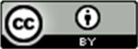 This resource is licensed under CC BY 4.0
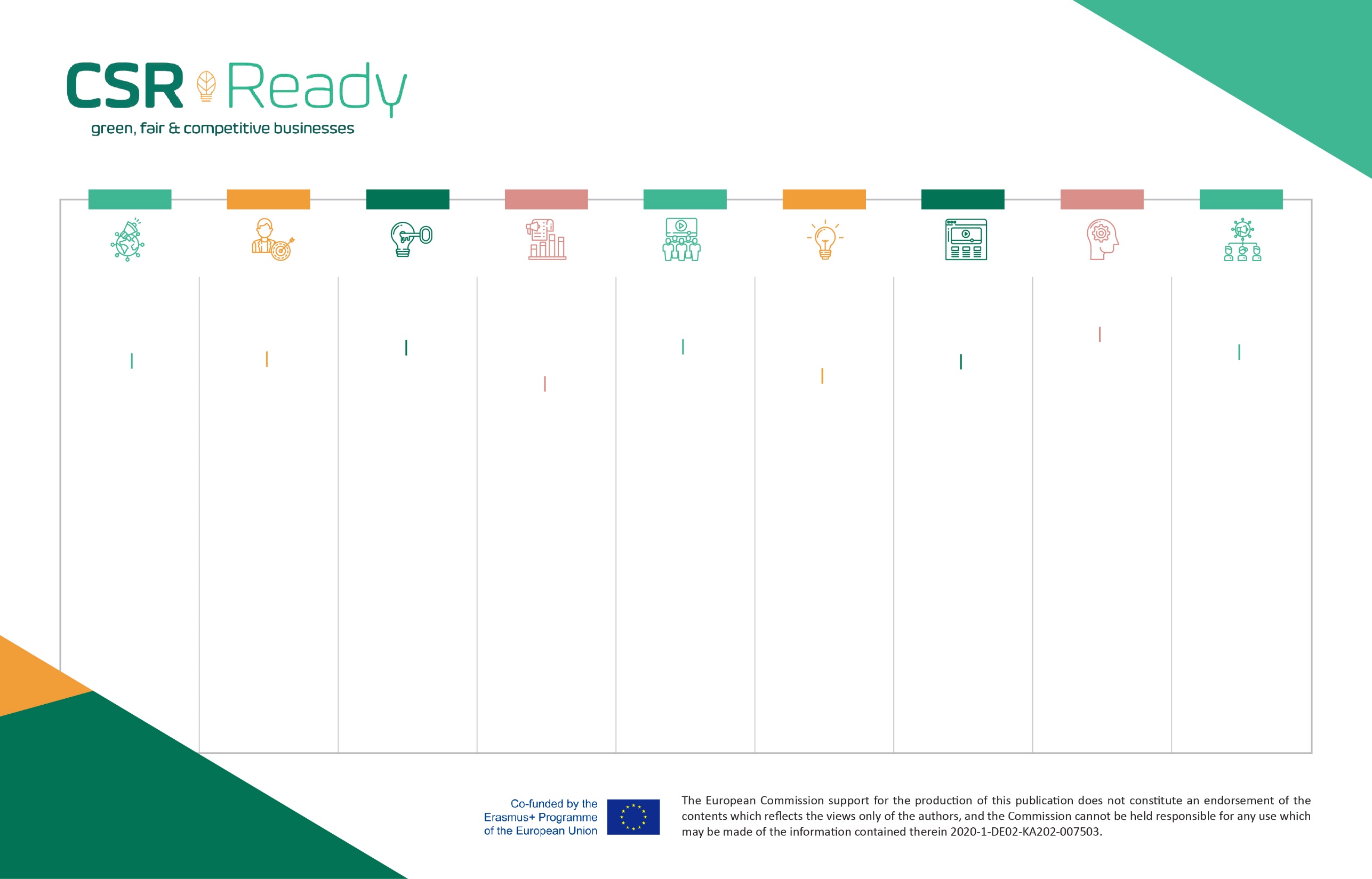 MÓDULO 9
MÓDULO 2
MÓDULO 6
MÓDULO 5
MÓDULO 7
MÓDULO 3
MÓDULO 8
MÓDULO 4
MÓDULO 1
ADOPCIÓN DE LA RSE Y LA TRANSFORMACIÓN DEL CAMBIO CULTURAL: ENFOQUE ESTRATÉGICO A CORTO PLAZO
IMPLEMENTAR LA RSE HR PARA MAXIMIZAR EL POTENCIAL DE LAS PYMES EN RSE
RSE Y GESTIÓN DE RECURSOS HUMANOS PARA LA SOSTENIBILIDAD DE LAS PYMES
ADOPCIÓN DE UN MARCO DE RSE Y ESTRATEGIA DE SOSTENIBILIDAD PARA MITIGAR EL IMPACTO Y EL RIESGO
ADOPCIÓN DE LA RSE Y LA TRANSFORMACIÓN DEL CAMBIO CULTURAL
RSC ADAPTACIÓN A LA ECONOMÍA CIRCULAR INNOVACIÓN
IMPLEMENTAR LA SOSTENIBILIDAD DE LA RSC
MARCO ISO 26000
ADAPTACIÓN DE LA RSC A HERRAMIENTAS Y TECNOLOGÍAS DIGITALES
INTRODUCCIÓN A LA RESPONSABILIDAD SOCIAL CORPORATIVA (RSC) DE LAS PYMES
5.1 Implementación de la gestión del cambio cultural de la RSE: enfoque estratégico a largo plazo

5.2 Cómo el liderazgo de alto nivel a largo plazo es un poderoso motivador y fundamental para la implementación de la RSE

5.3 Cómo evaluar, desarrollar y decidir sobre diferentes prioridades de RSE para impulsar la estrategia a largo plazo

5.4 Desarrolle su visión de RSE e involucre a su fuerza laboral

5.5 Conclusiones
8.1 La Adaptación de la RSC a las Tecnologías Digitales es el Paso Correcto para las PYMES

8.2 Ejemplos de Adaptación de la RSC a la Tecnología

8.3 12 maneras rentables en que las pymes pueden adoptar tecnologías de RSE de manera económica y rápida
3.1 Cómo implementar una PYME RSE HR para respaldar su estrategia de gestión del cambio cultural de RSE
Esta sección completa se centra en 5 áreas clave que deben abordarse primero para la integración exitosa de las estrategias de gestión de RSC HRM

3.2 Resultados del aprendizaje
7.1 Adopción de la hoja de ruta sobre cómo implementar la sostenibilidad de la RSE y las estrategias ISO 26000
1.1 Introducción y cómo las pymes ya están impulsando la sostenibilidad europea

1.2 Razones por las que las pymes deben adaptar una estrategia de RSE

1.3 Los ODS y cómo las PYME están en una posición única para generar impacto en los ODS

1.4 Conclusión y lo que ha aprendido
9.1 Comprensión de las medidas de economía circular y cómo encapsula las actividades de RSE

9.2 Únase al esfuerzo y la conversación de la economía circular mundial

9.3 Implementación de modelos de economía circular
6.1 Descubrir los beneficios, las oportunidades de crecimiento y las ventajas de adoptar un marco de RSE reconocido mundialmente (usando ISO 26000)

6.2 ISO 26000 7 temas básicos de RSE que cubren los desafíos clave que deben abordar las PYME

6.3 ISO 26000 7 Principios básicos de RSE que las PYME deben tener en cuenta al dar forma a su RSE
4.1 Introducción y gestión del cambio cultural de la RSE de las PYME y cómo el apetito por la adaptación es más fuerte que nunca

4.2 Cómo la innovación en RSC debe estar al frente y en el centro de la cultura de una empresa

4.3 Profundice en los beneficios de la gestión del cambio cultural de las pymes

4.4 Activación de la gestión del cambio cultural de la RSE: enfoque estratégico a corto plazo
2.1 Introducción y RSE de las PYMES y Gestión de Recursos Humanos

2.2 HRM se encuentra en el corazón de la integración de la RSE en una PYME, a través de los empleados

2.3 Beneficios de Integrar la RSE y los RRHH en las PYMES
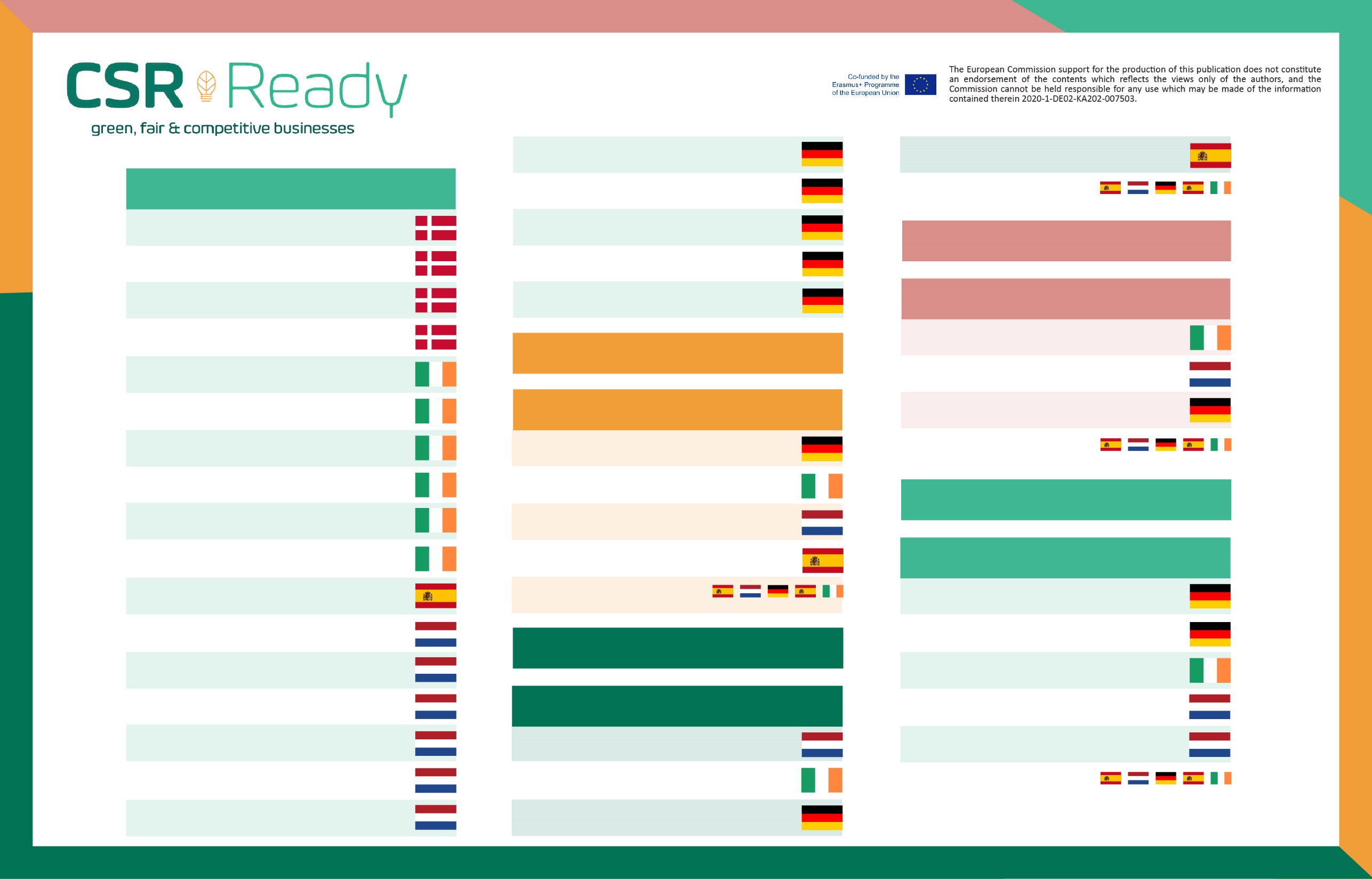 CASOS DE ESTUDIOS
MÓDULO 4-5 | Caso de estudio 4
Mayflow (Automatización)
MÓDULO 1 | Caso de estudio 18
Creativhotel Luise (Hotel)
M1 - INTRODUCCIÓN A LA CORPORATIVA
RESPONSABILIDAD SOCIAL (RSE) EN LAS PYMES
MÓDULO 1 | Caso de estudio 19
Florida Eis (Helado)
MÓDULO 4-5 | RSC APOYOS
Gestión del Cambio Cultural
MÓDULO 1 | Caso de estudio 20
Märkisches Landbrot (Panadería)
MÓDULO 1 | Caso de estudio 1
Phoenix Design (Comunicaciones)
M6 - ADOPCIÓN DE UN MARCO DE RSC PARA MITIGAR EL RIESGO Y EL IMPACTO
MÓDULO 1 | Caso de estudio 2
Uhrenholt (Soluciones alimentarias)
MÓDULO 1 | Caso de estudio 21
Neumarkter (Bebidas)
M7 - IMPLEMENTACIÓN DEL MARCO ISO 26000 PARA MITIGAR EL RIESGO Y EL IMPACTO
MÓDULO 1 | Caso de Estudio 3
Troldtekt AS (Fabricación)
MÓDULO 1 | Caso de estudio 22
Scheplast (plásticos)
MÓDULO 6-7
MÓDULO 1 | Caso de estudio 4
Saltå Kvarn (Alimentos Orgánicos)
MÓDULO 6-7 | Caso de estudio 1
TEG (Ingeniería)
M2 - RSE Y GESTIÓN DE RECURSOS HUMANOS PARA LA SOSTENIBILIDAD DE LAS PYMES
MÓDULO 1 | Caso de estudio 5
DHR Comunicaciones (PR)
MÓDULO 6-7 | Caso de estudio 2
(Múltiple)
M3 - IMPLEMENTACIÓN DE RSE PARA MAXIMIZAR EL POTENCIAL DE LAS PYMES EUROPEAS EN RSE
MÓDULO 1 | Caso de estudio 6
3fe Coffee (Tostadores de Café)
MÓDULO 6-7 | Caso de estudio 3
Florida (Helado)
MÓDULO 2-3
MÓDULO 1
MÓDULO 1 | Caso de estudio 7
Hotel Doolin (Hotel Rural Boutique)
MÓDULO 6-7 | RSC APOYOS
Gestión de riesgos e impactos
MÓDULO 2-3 | Caso de estudio 1
Neumarkter Lammsbraus (Cervecería Orgánica)
MÓDULO 1 | Caso de estudio 8
Software Marino (Software)
MÓDULO 2-3 | Caso de estudio 2
TEG (Ingeniería de Aviación)
M8 - ADAPTACIÓN DE LA RSC A HERRAMIENTAS Y TECNOLOGÍAS DIGITALES
MÓDULO 1 | Caso de estudio 9
TEG (Ingeniería de Aviación)
MÓDULO 2-3 | Caso de estudio 3
(Múltiples ejemplos)
M9 - ADAPTACIÓN DE LA RSC A LA INNOVACIÓN DE LA ECONOMÍA CIRCULAR
MÓDULO 2-3 | Caso de estudio 4
(Consultoría técnica y de TI)
MÓDULO 1 | Caso de estudio 10
Viva Green (Ambiental)
MÓDULO 8-9
MÓDULO 2-3 | RSC APOYOS
Organizaciones y redes de apoyo de HRM
MÓDULO 1 | Casp de estudio 11
IED Electronicity (Soluciones Electrónicas)
MÓDULO 8-9 | Caso de estudio 1
Creativhotel Luise (Hotel)
MÓDULO 8-9 | Caso de estudio 2
Märkisches Landbrot (Panadería)
MÓDULO 1 | Caso de estudio 12
Johan Cruyff (Educación)
M4 - ADOPTAR LA RSE Y LA TRANSFORMACIÓN DEL CAMBIO CULTURAL (ESTRATEGIA A CORTO PLAZO)
MÓDULO 8-9 | Caso de estudio 3
(Múltiples ejemplos)
MÓDULO 1 | Caso de estudio 13
Tonys Chocolonely (Confitería)
MÓDULO 1 | Caso de estudio 14
Holanda Reciclaje (IT)
M5 - ADOPTAR LA RSE Y LA TRANSFORMACIÓN DEL CAMBIO CULTURAL (ESTRATEGIA A LARGO PLAZO)
MÓDULO 8-9 | Caso de estudio 4
Aprovechamiento de las conexiones
MÓDULO 1 | Caso de estudio 15
De Klok Banden (Automoción)
MÓDULO 4-5 | Caso de estudio 1
(Múltiples ejemplos)
MÓDULO 8-9 | Caso de estudio 5
(Múltiple)
MÓDULO 4-5
MÓDULO 1 | Caso de estudio 16
The Lekker Company (cuidado de la piel)
MÓDULO 4-5 | Caso de estudio 2
Tico (Empresa Postal)
MÓDULO 8-9 | RSC APOYOS
Tecnologías Digitales y Economía Circular
MÓDULO 1 | Caso de estudio 17
Cobre8 (Construcción)
MÓDULO 4-5 | Caso de estudio 3
Scheplast (plásticos)
La Responsabilidad Social Corporativa (RSC) tiene que ver con la gestión de riesgos, y la gestión de riesgos tiene que ver con la RSE.

Si logramos integrar la disciplina de la gestión de riesgos y la RSE, el resultado será doble. La RSC se integrará automáticamente más en los procesos de gestión, ya que se incorporará directamente a la toma de decisiones estratégicas en todos los niveles de una empresa. En segundo lugar, alentará a los analistas de inversiones a reconocer y premiar la RSC.
( Fuente )
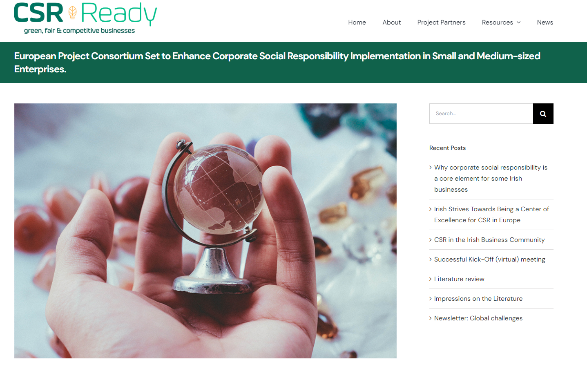 https://www.csrready.eu/
Resumen del Módulo 6
Contenido
Este Módulo cubre la RSE como un factor crítico en la capacidad de una empresa para continuar operando de manera efectiva con un impacto y un riesgo mínimos. Demuestra cómo la RSC es un enfoque empresarial sostenible que proporciona resultados mínimos : personas, beneficios y el planeta. Abarca cómo las PYMES pueden implementar la RSE en sus negocios a través de un sistema de normas ISO26000 reconocido internacionalmente. Aprenda las 7 materias fundamentales y los 7 principios de la responsabilidad social e impleméntelos en el mismo marco. Obtenga acceso a herramientas, guías y videos útiles sobre cómo una PYME puede implementar en la práctica una mejor forma de trabajar con la sociedad y el entorno en el que opera.
1
Descubrir los beneficios, las oportunidades de crecimiento y las ventajas de adoptar un marco de RSE reconocido a nivel mundial (usando ISO 26000)
ISO 26000 7 temas básicos de RSE que cubren los desafíos clave que deben abordar las PYME
2
ISO 26000 7 Principios básicos de RSC que las PYMES deben tener en cuenta al dar forma a su RSC
3
Adopción de la hoja de ruta sobre cómo implementar la sostenibilidad de la RSE y las estrategias ISO 26000
4
Los resultados del aprendizaje
Aprenda a implementar estrategias de sostenibilidad de RSE e ISO 26000 para pymes
Entender cómo utilizar la hoja de ruta de sostenibilidad de la RSE
Ser capaz de analizar su desempeño en RSC y evaluar las expectativas de las partes interesadas.
Aprenda a identificar sus riesgos e impactos
Aprenda a refinar su análisis y a realizar la diligencia debida para desarrollar un análisis de deficiencias
Define tus prioridades y entiende cómo implementar un Plan de RSE
Adopción de un marco de estándares de RSE mundialmente reconocido ISO 26000
¡Las Pymes son pequeñas pero poderosas! 
Las Pymes tienen una ventaja cuando implementan la RSE utilizando ISO26000. Están adaptando rápidamente la RSE no solo para que su negocio se vea bien, sino para que la RSC tenga sentido comercial.
Sección 1
Las Pymes son ágiles, innovadoras y están conectadas
Todas las empresas tienen riesgos e impactos, incluso las pequeñas empresas, y por lo tanto son responsables de hacer su parte para minimizar los impactos en línea con los objetivos de sostenibilidad. Para una pequeña empresa, nadie espera una gran implementación como las grandes corporaciones que consisten en políticas, procedimientos, gobernanza e informes de sostenibilidad de 100 páginas de RSC. Sin embargo, sus partes interesadas esperan ver evidencia de que su negocio está operando de manera responsable, incluido que se comprometa a administrar sus impactos y tome medidas para hacerlo. ( Fuente )

¡¡La Ventaja Pyme!! Las pequeñas y medianas empresas (Pyme) a menudo pueden sentirse limitadas por su tamaño, lo que limita los recursos, el presupuesto y la experiencia disponibles para implementar la RSE. Sin embargo, a menudo tienen una ventaja sobre las grandes empresas en la implementación de la RSE debido a su agilidad, innovación y capacidad de conectividad.
Darse cuenta de las oportunidades y ventajas de crecimiento
Si bien trabajar para cumplir con las expectativas de RSE es un primer paso importante, existe un enorme potencial de crecimiento y ganancias al ver los desafíos del desarrollo sostenible como una oportunidad comercial.

Hay innumerables desafíos y dilemas sin resolver para lograr un mundo sostenible, y muchas empresas y gobiernos se han comprometido y están invirtiendo dinero para abordarlos. Si puede proporcionar una solución que satisfaga esa necesidad, tendrá una gran demanda. Las pequeñas empresas tienen una gran ventaja al ser innovadoras, emprendedoras y ágiles para traer nuevas soluciones al mercado. Ir más allá del cumplimiento receptivo de la RSE para ofrecer productos y servicios que brinden un resultado ambiental o social positivo lo distingue en el mercado. La sostenibilidad puede ser su diferenciador, su estrategia de océano azul, su ventaja pionera y su pie en la puerta. ¡Tu superpoder de sostenibilidad!
Innovación
Las pymes son solucionadoras de problemas. Están acostumbrados a superar los desafíos dentro de su negocio y, a menudo, están más dispuestos a mirar creativamente un mercado para innovar soluciones nuevas y mejores.
Conectividad
Las estructuras de gestión más ágiles y menos jerárquicas permiten una conexión más estrecha entre los responsables de la toma de decisiones y los implementadores, lo que permite la influencia directa de la alta dirección, la participación y aceptación de los equipos, la difusión de información (tanto instrucciones como resultados) y la coherencia de la implementación, lo que reduce en general el brecha entre la retórica y la acción. ( Fuente )
Agilidad
Debido a su tamaño más pequeño y estructura menos compleja, así como a menudo la libertad de no tener propietarios y accionistas externos, las PYME son más flexibles y adaptables que las grandes corporaciones y, por lo tanto, tienen más capacidad para cambiar el enfoque y la estructura para responder a circunstancias y oportunidades cambiantes. presentados por los desafíos ambientales y sociales.
¿Cómo pueden las pymes implementar un marco sostenible y de RSC aceptado en toda Europa?
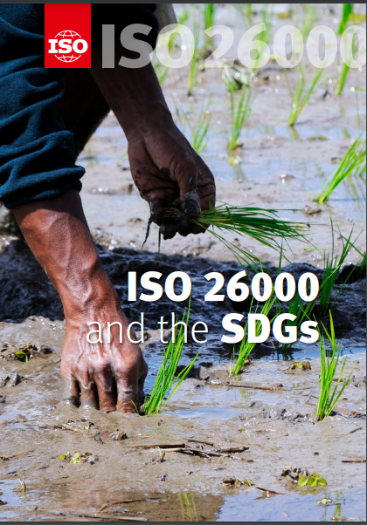 Muchas pequeñas empresas aplican intuitivamente un enfoque responsable a los negocios basado en sus propios valores. Por lo tanto, cumplir con las expectativas de las partes interesadas simplemente requiere articular esto y formalizarlo en políticas y un enfoque de gestión estructurado. Alinearse con estándares comúnmente entendidos (por ejemplo, ISO) y marcos (como el Pacto Mundial de las Naciones Unidas y la Iniciativa de Informes Globales) también mejora la confianza de que está haciendo lo correcto. Esta sección se centra en ISO 26000
https://www.iso.org/files/live/sites/isoorg/files/store/en/PUB100401.pdf
Organización Internacional de Normalización (ISO)
ISO ( Organización Internacional de Normalización ) es una organización independiente, no gubernamental reconocida internacionalmente con una membresía de 167 organismos nacionales de normalización . En 164 países de todo el mundo. Ayude a las empresas a aumentar la productividad mientras minimiza los errores y el desperdicio. Protegiendo a las personas, las ganancias y el planeta.
Sitio web oficial de ISO
Ver video
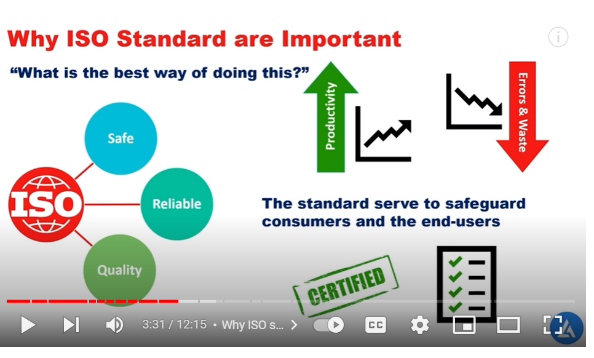 https://www.youtube.com/watch?v=MIssDGB7pJc
ISO 26000
Un conjunto de estándares globales voluntarios para implementar la RSC
En 2010, la Organización Internacional de Normalización (ISO) publicó la norma ISO 26000, un conjunto de normas voluntarias destinadas a ayudar a las empresas a implementar la responsabilidad social corporativa. A diferencia de otras normas ISO, la ISO 26000 proporciona orientación en lugar de requisitos porque la naturaleza de la RSE es más cualitativa que cuantitativa y sus normas no se pueden certificar. ISO 26000 aclara qué es la responsabilidad social y ayuda a las empresas a traducir los principios de RSC y ESG en acciones prácticas. La norma está dirigida a todo tipo de empresas, independientemente de su actividad, tamaño o ubicación. Y debido a que muchas partes interesadas clave de todo el mundo contribuyeron al desarrollo de ISO 26000, esta norma representa un consenso internacional.
ISO 26000 Responsabilidad Social
Para las empresas y organizaciones comprometidas con operar de manera socialmente responsable, existe la norma ISO 26000. Brinda orientación a quienes reconocen que el respeto por la sociedad y el medio ambiente es un factor crítico de éxito. Además de ser "lo correcto" que se debe hacer, ISO 26000 se considera cada vez más como una forma de evaluar el compromiso de una empresa con la sostenibilidad y su desempeño general.
Ver video
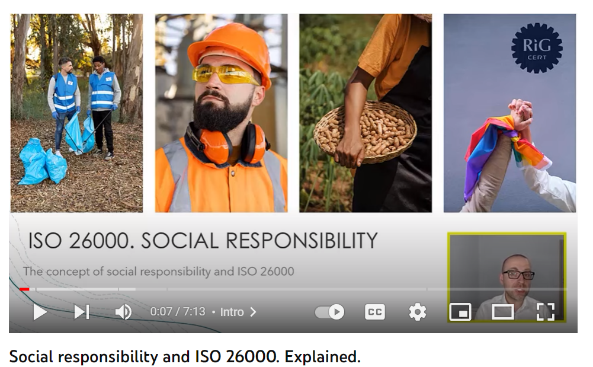 https://www.youtube.com/watch?v=QMape0BA3Ps
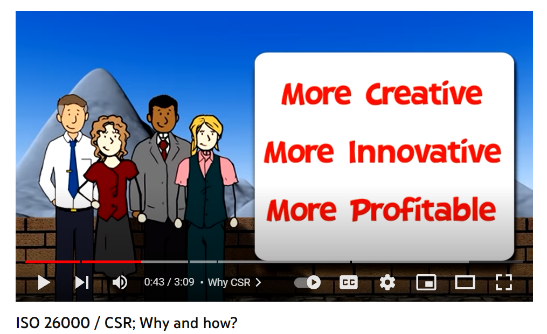 ¿Por qué elegir ISO26000 para respaldar la implementación de estándares de RSE en las PYMES?
https://www.youtube.com/watch?v=zFnE_rRjxiE
La ISO 26000 fue desarrollada por un grupo de trabajo de unos 500 expertos. Documento(s) para apoyar la implementación de ISO 26000:
Protocolo de comunicación : describe los términos apropiados que las empresas pueden utilizar para comunicar su uso de la norma ISO 26000.
Materiales básicos de capacitación ISO 26000 en forma de PowerPoint y guía de protocolo de capacitación
Documentos que vinculan ISO 26000 con las Líneas Directrices de la OCDE para Empresas Multinacionales y la Agenda 2030 de Naciones Unidas (Objetivos de Desarrollo Sostenible)
¿Qué hace que ISO 26000 sea importante y creíble?
Reconocido mundialmente
Fue negociado internacionalmente a través del método de consenso de ISO , utilizando un enfoque de múltiples partes interesadas y un equilibrio para reflejar la diversidad global. Consulte el Apéndice para obtener más información sobre este proceso y los diferentes grupos de partes interesadas.
Construido por PYME de la vida real y liderado por líderes internacionales
Incorpora las experiencias de la vida real de sus muchos colaboradores y, al mismo tiempo, se basa en normas y acuerdos internacionales relacionados con la Responsabilidad Social.
Flexibilidad y adaptabilidad independientemente del tamaño o la ubicación
Está diseñado para funcionar en todos los contextos organizacionales y culturales , en cualquier país o región.
Es flexible y el usuario decide cómo usarlo
Empresas que integran medidas de RSE e ISO 26000

Muestra un compromiso con la mejora continua "haciendo el bien" interna y externamente
a socios, inversores, clientes y personal con ideas afines
Mejora las relaciones con los empleados, las comunidades, los medios de comunicación, los proveedores y las agencias gubernamentales
Ayuda a establecer cadenas de suministro más sólidas y estables
Contribuye al desarrollo sostenible al reducir los impactos ambientales, sociales y económicos nocivos
Ayudar a gestionar y reducir los riesgos
Permite la identificación de nuevas oportunidades.
ISO 26000 La responsabilidad social gestiona el riesgo y el impacto
Fuente ISO Responsabilidad Social
ISO2000
Incrementar la responsabilidad social contribuye a un “círculo virtuoso” donde las acciones fortalecen a la empresa y a la comunidad, fomentando el desarrollo sostenible
Ver video
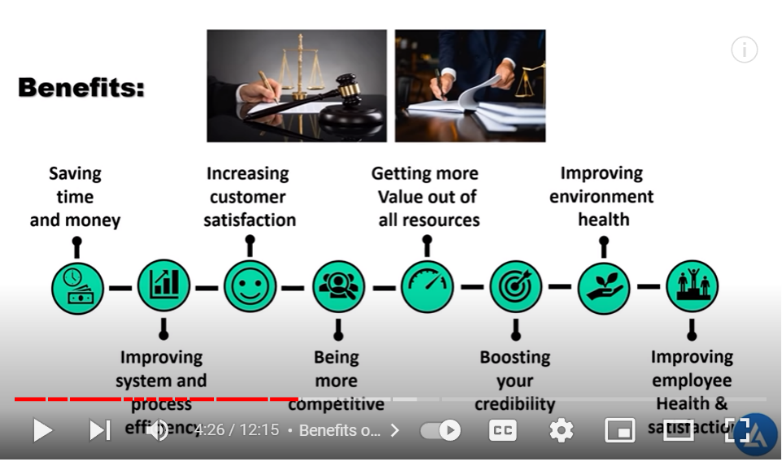 https://www.youtube.com/watch?v=MIssDGB7pJc
Fuente ISO Responsabilidad Social
Ayuda a las empresas a abordar sus responsabilidades sociales respetando las diferencias culturales, sociales, ambientales y legales y las condiciones de desarrollo económico.
Proporciona orientación práctica relacionada con la puesta en práctica de la responsabilidad social.
Ayudar a identificar y relacionarse con las partes interesadas y mejorar la credibilidad de las empresas.
Enfatice los resultados de desempeño y la mejora.
Aumentar la confianza y la satisfacción entre los clientes de la empresa y otras partes interesadas
Logra global coherencia con los documentos existentes, los tratados y convenciones internacionales y las normas ISO existentes
Promover una terminología común en el campo de la RSE y la responsabilidad social
Ampliar la conciencia sobre la responsabilidad social y su potencial para adaptarse
ISO 26000 La responsabilidad social gestiona el riesgo y el impacto
Fuente ISO Responsabilidad Social
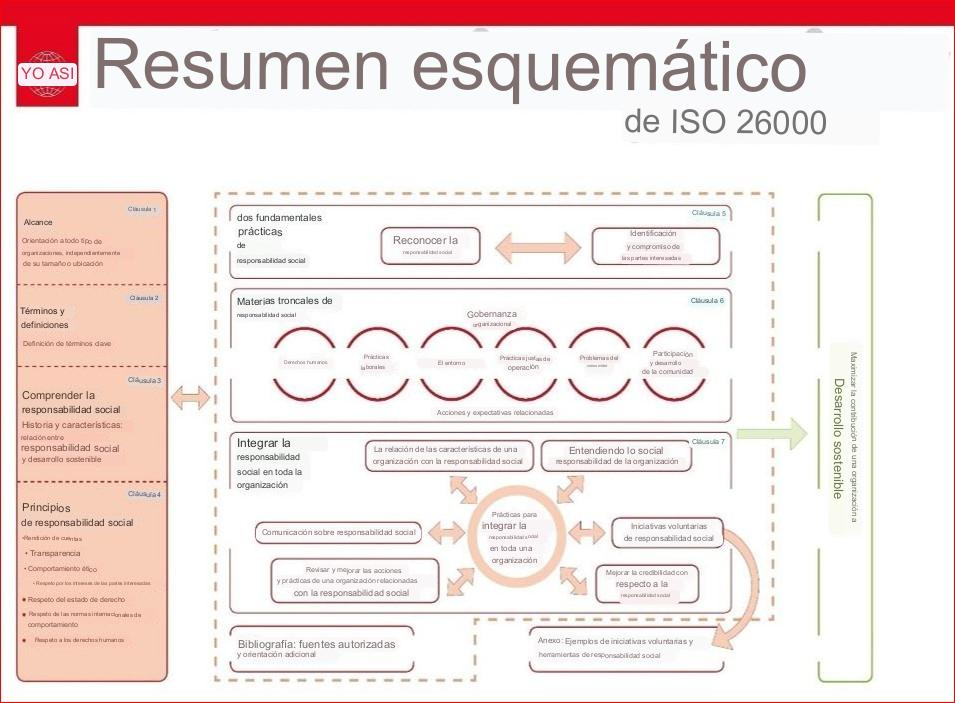 Fuente ISO Responsabilidad Social
La Responsabilidad Social (RS) se encuentra en el corazón de ISO2000. Es la responsabilidad que tiene una empresa frente al impacto de sus decisiones y actividades en la sociedad y el medio ambiente a través de comportamientos transparentes y éticos que:
Contribuye al desarrollo sostenible , incluyendo la salud y el bienestar de la sociedad.
Considera las expectativas de las partes interesadas
Cumple con la ley aplicable y es consistente con las normas internacionales de comportamiento , y
Está integrado en toda la empresa y se practica en sus relaciones.
Fuente ISO Responsabilidad Social
ISO 26000 7 temas básicos de RSE que cubren los desafíos clave que deben abordar las PYME
Blog introductorio sobre 7 materias fundamentales.
Sección 2
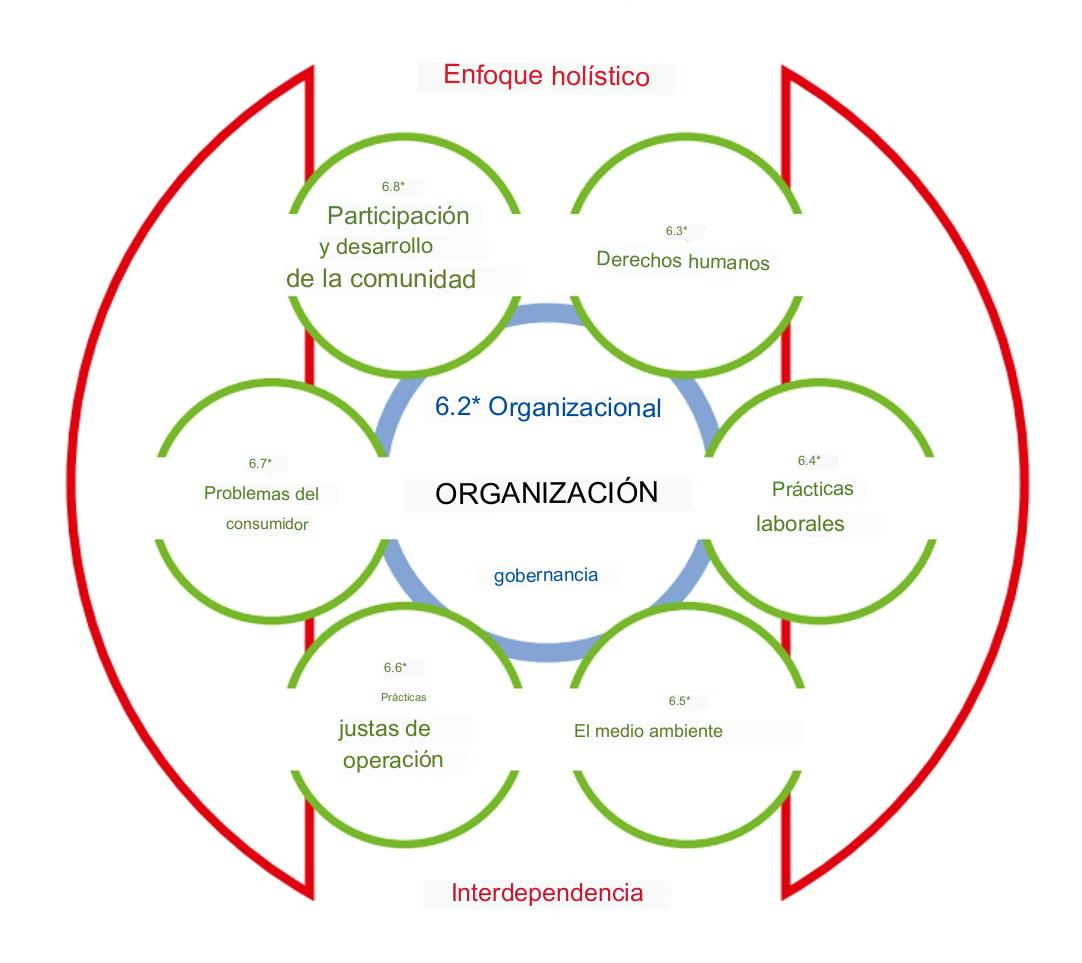 Responsabilidad social
6 materias básicas

6.2 Gobernanza Organizacional
6.3 Derechos humanos
6.4 Prácticas Laborales
6.5 El entorno
6.6 Prácticas Operativas Justas
6.7 Problemas del consumidor
6.8 Participación y desarrollo de la comunidad
Fuente Descargar Póster
Gobernanza Organizacional 6.2

El gobierno empresarial y la rendición de cuentas implican una obligación de la administración de responder ante los intereses de control de la organización y de la organización de responder ante las autoridades legales con respecto a las leyes y reglamentos.
Una organización debe dar cuenta de:

los impactos de sus decisiones y actividades en la sociedad, el medio ambiente y la economía, especialmente las consecuencias negativas significativas; y
las acciones se toman para prevenir la repetición de impactos negativos no deseados e imprevistos.
Gobernanza Organizacional 6.2

Las decisiones deben tomarse teniendo en cuenta las expectativas de la sociedad. La rendición de cuentas, la transparencia, la ética y las partes interesadas deben ser factores en el proceso de toma de decisiones de la empresa.
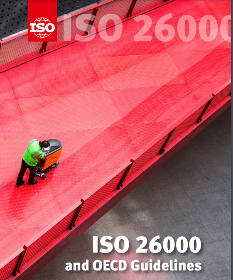 Consulte la página 37 para obtener más información sobre la gobernanza
6.2.2 Principios y consideraciones. La gobernanza efectiva debe basarse en la incorporación de los principios de la responsabilidad social en la toma de decisiones y su implementación. Además de estos principios, una empresa debe considerar las prácticas, los temas centrales y los temas de responsabilidad social cuando establece y revisa su sistema de gobierno.
6.2.3 Procesos y estructuras de toma de decisiones. Todas las empresas deben implementar procesos, sistemas, estructuras u otros mecanismos que permitan aplicar los principios y prácticas de responsabilidad social.
Derechos Humanos 6.3

Todos los seres humanos tienen derecho a un trato justo ya la eliminación de la discriminación, la tortura y la explotación.
6.3.3 Diligencia debida
6.3.4 Situaciones de riesgo de derechos humanos
6.3.5 Prevención de la complicidad
6.3.6 Resolución de quejas
6.3.7 Discriminación y grupos vulnerables
6.3.8 Derechos civiles y políticos
6.3.9 Derechos económicos, sociales y culturales
6.3.10 Principios y derechos fundamentales en el trabajo
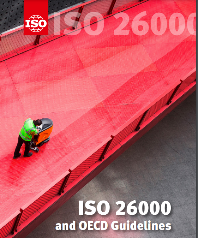 Consulte la página 36 para obtener más información sobre los derechos humanos
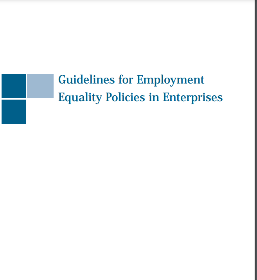 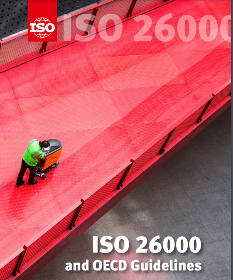 Prácticas Laborales 6.4

Aquellos que trabajan en nombre de la empresa no son una mercancía. El objetivo es prevenir la competencia desleal basada en la explotación y el abuso.
https://www.ihrec.ie/download/pdf/guidelines_for_employment_equality_policies_in_enterprises.pdf
Consulte la página 40 para obtener más información sobre empleo y prácticas laborales
6.4.3 Empleo y relaciones laborales
6.4.4 Condiciones de trabajo y protección social
6.4.5 Diálogo Social
6.4.6 Salud y seguridad en el trabajo
6.4.7 Desarrollo humano y formación en el lugar de trabajo
ISO Medio Ambiente 6.5

La empresa tiene la responsabilidad de reducir y eliminar los volúmenes y patrones de producción y consumo no sostenibles y garantizar que el consumo de recursos por persona sea sostenible.
6.5.3 Prevención de la contaminación
6.5.4 Uso sostenible de los recursos
6.5.5 Mitigación y adaptación al cambio climático
6.5.6 Protección del medio ambiente, la biodiversidad y restauración de hábitats naturales
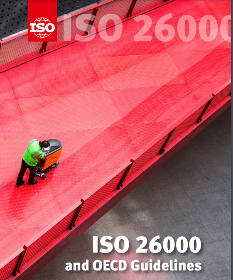 Consulte la página 42 para obtener más información sobre el medio ambiente
Prácticas justas de operación 6.6

La construcción de sistemas de competencia justa, la prevención de la corrupción, el fomento de la competencia justa y la promoción de la confiabilidad de las prácticas comerciales justas ayudan a construir sistemas sociales sostenibles
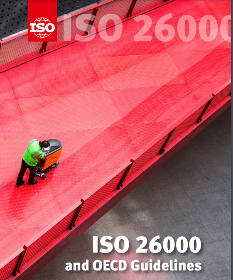 6.6.3 Anticorrupción
6.6.4 Participación política responsable
6.6.5 Competencia leal
6.6.6 Promoción de la responsabilidad social en la cadena de valor
6.6.7 Respeto a los derechos de propiedad
Consulte la página 45 para obtener más información sobre las prácticas justas de operación
Asuntos del Consumidor 6.7

La promoción de un desarrollo económico y social justo, sustentable y equitativo con respecto a la salud, seguridad y acceso de los consumidores es responsabilidad de la
6.7.3 Comercialización justa, información fáctica e imparcial y prácticas contractuales justas
6.7.4 Protección de la salud y la seguridad de los consumidores
6.7.5 Consumo sostenible
6.7.6 Servicio al consumidor, soporte y resolución de quejas y disputas
6.7.7 Privacidad y protección de datos del consumidor
6.7.8 Acceso a servicios esenciales
6.7.9 Educación y sensibilización
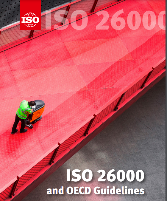 Consulte la página 48 para obtener más información sobre los derechos del consumidor
Participación y desarrollo de la comunidad 6.8

La empresa debe involucrarse en la creación de estructuras sociales sostenibles donde puedan existir niveles crecientes de educación y bienestar.
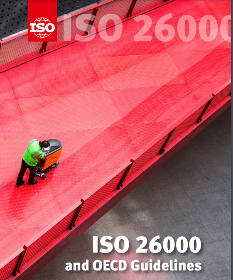 6.8.3 Participación de la comunidad
6.8.4 Educación y cultura
6.8.5 Creación de empleo y desarrollo de habilidades
6.8.6 Desarrollo y acceso a la tecnología
6.8.7 Creación de riqueza e ingresos
6.8.8 Salud
6.8.9 Inversión social
Consulte la página 50 para obtener más información sobre desarrollo comunitario
ISO 26000 7 Principios básicos de RSC que las PYMES deben tener en cuenta al dar forma a su RSC
Blog introductorio sobre los 7 principios básicos .
Seccion 3
7 materias básicas
7 principios

Responsabilidad
Transparencia
Comportamientos 
Respeto por los intereses de las partes interesadas
Respeto al estado de derecho
Respeto a las normas internacionales de comportamiento
Respeto a los derechos humanos
Enfoque integrado holístico







Interdependencia
Humano
Derechos
Participación comunitaria y
Desarrollo
Organizativo








Gobernancia
Problemas del consumidor
Prácticas Laborales
Compañía
Prácticas Operativas Justas
El entorno
Fuente
Fuente ISO Responsabilidad Social
Principios 1 y 2 Rendición de cuentas y transparencia

Abierto y Responsable ante las Decisiones y Actividades de los Órganos de Gobierno y Legales
La rendición de cuentas es: “el estado de ser responsable de las decisiones y actividades ante los órganos de gobierno de la empresa, las autoridades legales y, más ampliamente, sus partes interesadas” (aquellos que se ven afectados por sus acciones)

La transparencia es “apertura sobre las decisiones y actividades que afectan a la sociedad, la economía y el medio ambiente, y la voluntad de comunicarlas de manera clara, precisa, oportuna, honesta y completa”

Fuente: ISO 26000:2010 Cláusula 2.1 y 2.24
Fuente ISO Responsabilidad Social
Principios 1 y 2
Rendición de cuentas y transparencia

Los líderes necesitan saber y reconocer quién ha tomado qué decisiones específicas
La rendición de cuentas y la transparencia implican asumir la responsabilidad de las decisiones y políticas.

La rendición de cuentas y la transparencia involucran a los principales responsables de la toma de decisiones , así como a todos a lo largo de una cadena de mando.

Los líderes deben practicar y promover el comportamiento ético , la responsabilidad y la transparencia ISO 26000 sugiere herramientas para integrar la RS en las decisiones centrales
Fuente ISO Responsabilidad Social
Gestión de la transparencia financiera, los impactos y los riesgos
La responsabilidad financiera es el pilar de la responsabilidad social corporativa que vincula a todos los elementos de la empresa. Si una empresa hace planes para ser más ambiental, ética y filantrópica, por ejemplo, debe respaldar estos planes a través de inversiones financieras en programas, donaciones o investigación de productos. Esto incluye :

Garantizar informes financieros transparentes y oportunos, incluidas auditorías externas.
Ajustar la estructura de la empresa para incluir una revisión de terceros de áreas sensibles como la gestión financiera, etc.
Investigación y desarrollo de nuevos productos que fomenten la sostenibilidad .
Reclutar diferentes tipos de talento para garantizar una fuerza laboral diversa
Iniciativas que capaciten a los empleados en DEI , conciencia social o preocupaciones ambientales. Asimismo, desarrollar incentivos para el desempeño en responsabilidad social.
Procesos que pueden ser más costosos pero producen mejores resultados de RSE
Crear formas de realizar un seguimiento de las decisiones y su implementación , para garantizar la rendición de cuentas y el seguimiento de la RSE
Implementar procesos para una comunicación de RSC significativa (bidireccional) con las partes interesadas
Fuente Investopedia
Principio 3
Comportamiento ético


¡Hacer lo correcto todos los días!
El comportamiento ético implica decidir cuál es el curso de acción correcto , día a día.

El comportamiento ético se define como “comportamiento que está de acuerdo con los principios aceptados de rectitud o buena conducta en el contexto de una situación particular…”

Pregúntate: ¿ te sentirías cómodo si tus acciones fueran de conocimiento público?

Fuente: ISO 26000:2010 Cláusula 2.7
Fuente ISO Responsabilidad Social
RSC es negocio moderno
La Responsabilidad Social Corporativa, o “RSE”, se refiere a la necesidad de que las empresas sean buenos ciudadanos de negocios. La RSC implica ir más allá de las exigencias de la ley en la protección del medio ambiente y la contribución al bienestar social. Es ampliamente aceptado como una obligación de los negocios modernos.
La RSE va más allá de ganar dinero para los accionistas. Se preocupa por proteger los intereses de todas las partes interesadas, como empleados, clientes, proveedores y las comunidades en las que operan las empresas. Los ejemplos de RSE incluyen la adopción de prácticas humanas para los empleados, el cuidado del medio ambiente y la participación en esfuerzos filantrópicos.
Ver video
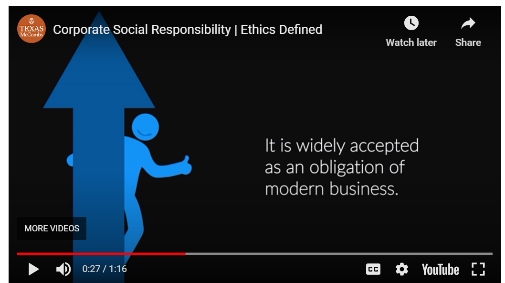 La RSE está creciendo: las empresas también están reconociendo la importancia de la responsabilidad social corporativa en los negocios. Está dando una nueva ventaja competitiva.

Las empresas gastan dinero en empresas de RSE a medida que crece la conciencia; La creciente conciencia pública sobre los problemas de RSE ha llevado a la expectativa de que las empresas con las que los clientes gastan dinero están 'haciendo lo correcto' con respecto a su ciudadanía social. El enfoque de una empresa refleja las prioridades de sus clientes a través de su ética. Por ejemplo, reduce la huella de carbono, impacta positivamente en las comunidades en las que opera y garantiza que las prácticas internas cumplan con los más altos estándares gubernamentales y de cumplimiento.

La RSE impacta en la imagen de marca. Ha sido evidente en los últimos años, con numerosos ejemplos de la cadena de suministro, las prácticas laborales y el desempeño ambiental de una empresa que tienen el potencial de descarrilar su reputación.
Principio 3
Comportamiento ético

La ética protege un negocio y su reputación.
La Sostenibilidad Medioambiental ha llegado a la cima de las agendas de muchas marcas.
Reconocimiento de marca
Según un estudio publicado en el Journal of Consumer Psychology, es más probable que los consumidores actúen favorablemente hacia una empresa que ha actuado para beneficiar a sus clientes en comparación con las empresas que han demostrado su capacidad para ofrecer productos de calidad.
Los clientes son cada vez más conscientes de los impactos que las empresas pueden tener en su comunidad, y muchos ahora basan sus decisiones de compra en el aspecto de RSC de una empresa. A medida que una empresa se involucra más en la RSC, es más probable que reciba un reconocimiento de marca favorable . ( Fuente )
La Responsabilidad Social Corporativa (RSC) es una práctica estándar para la mayoría de las empresas. Independientemente del tamaño, existe la expectativa de que las empresas deben hacer lo correcto, desde ayudar a quienes lo necesitan hasta abordar los problemas que harán del mundo un lugar mejor. Esta expectativa se está convirtiendo casi en una demanda, observada de cerca por todas las partes interesadas, incluidos accionistas, empleados, clientes y reguladores/gobiernos.

El “ Informe de la Encuesta de Marcas y RSE ” realizado por la Asociación Internacional de Marcas Comerciales (INTA) en 2019 reveló que los esfuerzos de RSE pueden contribuir al valor de la marca y la lealtad a la marca si se hacen públicos.

El 84% de los encuestados estuvo de acuerdo en que las políticas de RSE y la adopción de principios de sostenibilidad como una prioridad operativa “constituye una buena práctica económica y beneficiará a una empresa y/o marca”. Además, casi el 58% estuvo de acuerdo en que la ausencia de políticas y prácticas de RSE pone a las empresas y marcas en desventaja en el mercado.

Los resultados de la Encuesta se ven reforzados por el informe Global Web Index 2020 El 43% de los que tienen entre 16 y 24 años, que ni siquiera saben qué es la RSC, están dispuestos a pagar más por una marca que tiene un impacto positivo en el medio ambiente o la sociedad , mientras que el número de consumidores que pagaría más para productos ecológicos ha aumentado del 49% en 2011 al 57% en 2019. ( Fuente )
Algunos de los ejemplos más comunes de RSE que pueden fortalecer una marca incluyen:

Reducción de la huella de carbono
Mejorar las políticas laborales
Participando en el comercio justo
Diversidad, equidad e inclusión
Donaciones benéficas globales
Voluntariado comunitario y virtual
Políticas corporativas en beneficio del medio ambiente
Inversiones social y ambientalmente conscientes
La empresa de confitería holandesa Tony's Chocolonely se especializa en deliciosos dulces de chocolate de comercio justo.

También se especializan en defender los derechos de los agricultores y una cadena mundial de suministro de chocolate libre de esclavos. Sip, lo leíste bien. La esclavitud moderna es una realidad desafortunada en la industria del cacao.

Esta tragedia continúa porque la mayoría de los consumidores están muy alejados de los procesos que llevan los productos a las tiendas para que los compren.
Caso de estudio
La confitería holandesa Tony's Chocolonely aboga por una cadena de suministro global libre de esclavos
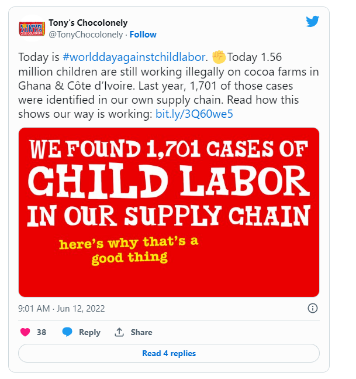 https://sproutsocial.com/insights/corporate-social-responsibility-examples/
Caso de estudio
La RSE no es solo una práctica, es parte de la misión de marca de Tony's Chocolonely
Esta distancia evita que estas prácticas increíblemente dañinas se vean, consideren o discutan en general. Ahí es donde entra Tony's Chocolonely. Crea conciencia sobre el tema de la esclavitud moderna cada vez que tienen la oportunidad. Está en su empaque, en su sitio web y es un tema importante en todo su contenido social. Para Tony's Chocolonely, la responsabilidad social corporativa es más que una práctica: es parte de la misión de la marca .

Conclusión : si está tratando de crear conciencia sobre una causa específica, cree una historia más cohesiva vinculando su contenido de responsabilidad social corporativa a un marco general de mensajes de marca .
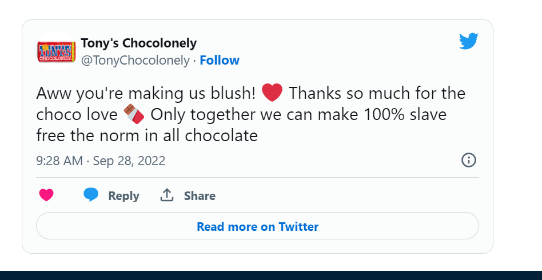 https://sproutsocial.com/insights/corporate-social-responsibility-examples/
Proteger y mejorar las experiencias del consumidor
Integrar en el modelo de negocio principal
Proteger la salud y la seguridad de los consumidores; diseñar y probar productos para asegurar esto
Reducir los residuos minimizando el material de embalaje y, si procede, ofrecer servicios de reciclaje y eliminación
Eliminar o minimizar los impactos negativos en la salud y el medio ambiente de los productos y servicios, como el ruido o los desechos.
Preste especial atención a las necesidades de información de las personas vulnerables (por ejemplo, aquellas con visión o audición limitadas o poca capacidad de lectura)
Fuente ISO Responsabilidad Social
Beneficiese y mejore las experiencias de la comunidad
Integrar en el modelo de negocio principal
Centrarse en la creación de empleo local , la contratación, el desarrollo de habilidades y la provisión de servicios de salud, bienestar y otros.
Consultar directamente con los miembros de la comunidad antes de diseñar programas
Al invertir en una comunidad, considere los impactos económicos, sociales y ambientales de su inversión
Respetar los usos tradicionales de los recursos naturales por parte de las poblaciones locales, especialmente los pueblos indígenas
Cumplir con las obligaciones tributarias y legales descritas en la ley, incluso cuando no es probable que se apliquen sanciones.
Considerar programas e infraestructura de “inversión social” que mejorarán la calidad de vida y aumentarán la capacidad de la comunidad para desarrollarse de manera sostenible.
Fuente ISO Responsabilidad Social
La RSC puede respaldar los esfuerzos de marketing y relaciones públicas, pero tenga cuidado de no exponerse al Greenwashing, "la práctica de exagerar los logros para sus propios fines".

Como afirma Prezly , indudablemente existe una 'relación compleja entre la responsabilidad social corporativa y las relaciones públicas'. Si bien la RSE proporciona una excelente historia para las empresas que buscan publicidad positiva, la historia debe ser secundaria a una preocupación genuina por la ética y el deseo de cumplir con su responsabilidad social. En otras palabras, 'no hay nada de malo en publicitar sus victorias en RSE, pero tratar de 'hacer' responsabilidad social corporativa solo para los beneficios de relaciones públicas, o exagerar sus éxitos con fines de relaciones públicas, es probable que resulte contraproducente porque los consumidores, los inversores y el público en general ver a través de sus intentos'.
Principio 3
Comportamiento ético

La ética y la RSE son un vehículo para las relaciones públicas, la comunicación positiva y la reputación, pero tenga cuidado de no hacer un lavado verde
Leer más Ética Empresarial y Responsabilidad Social Corporativa

¿Qué es la Responsabilidad Social Empresarial en la Ética Empresarial?
¿En qué se diferencian la ética de la responsabilidad social empresarial?
¿Por qué las empresas deben actuar éticamente?
Los Principios de Responsabilidad Social Corporativa y Ética Empresarial
Ética y Responsabilidad Social Empresarial en la Planificación Estratégica
La RSE como vehículo para las relaciones públicas
Transparencia: la nueva normalidad
Considerando a los Stakeholders en RSE y Ética
Liderazgo y gestión éticos
Principio 3
Comportamiento ético

OTRAS LECTURAS
Gestión de riesgos, impactos y responsabilidades éticos
La responsabilidad ética es el pilar de la responsabilidad social empresarial arraigada en actuar de manera justa y ética. Las empresas a menudo establecen sus propios estándares, aunque las fuerzas externas o las demandas de los clientes pueden dar forma a los objetivos éticos. Ejemplos de responsabilidad ética incluyen:

Trato justo a todo tipo de clientes independientemente de su edad, raza, cultura u orientación sexual.
Trato positivo de todos los empleados , incluidos salarios favorables y beneficios que excedan los mínimos obligatorios. Esto incluye la consideración de empleo justo para todas las personas, independientemente de las diferencias personales.
Expansión de vendedor se utiliza para utilizar diferentes proveedores de diferentes razas, géneros, estados de veteranos o estados económicos.
Divulgación honesta de las preocupaciones operativas a los inversores de manera oportuna y respetuosa. Aunque no siempre es obligatorio, una empresa puede optar por gestionar su relación con las partes interesadas externas más allá de lo que exige la ley.
Fuente Investopedia
Gestión de riesgos, impactos y responsabilidades éticos
Todos deberían poder ganar un salario digno a través del trabajo libremente elegido (no trabajo forzado o esclavitud). Todos los trabajadores deben disfrutar de condiciones justas y favorables en el trabajo. La responsabilidad va más allá de los lugares de trabajo que una empresa posee o controla directamente
el trabajo infantil y el trabajo forzoso 
Cumplir con las leyes y reglamentos sobre los derechos sindicales y de negociación colectiva, y de protección social (cobertura médica, licencia por invalidez, etc.)
Eliminar la discriminación en la contratación y despidos
Estos son reconocidos como derechos humanos básicos (ISO 26000:2010, 6.3)
Comprender y controlar el riesgo de salud y seguridad involucrado en las actividades; proporcionar equipo de seguridad y capacitación
Considere el impacto en la vida familiar de los trabajadores al tomar decisiones de programación
Evite contratar a proveedores o subcontratistas que utilicen prácticas laborales injustas o abusivas , incluido el trabajo infantil.
Fuente ISO Responsabilidad Social
Prácticas operativas justas y éticas
Practique la honestidad : no solicite ni acepte sobornos; no intente infringir las leyes mediante el uso de la influencia política
Respetar los derechos de propiedad ; pagar una compensación justa por la propiedad que adquiera o use
Tratar a los proveedores y clientes/consumidores de manera justa, incluido el pago puntual de las facturas y la pronta atención a los problemas.
Examine su cadena de valor/cadena de suministro y asegúrese de que está pagando lo suficiente para permitir que sus proveedores cumplan con sus propias responsabilidades sociales
Fuente ISO Responsabilidad Social
Esto implica la identificación de grupos de partes interesadas. Esos son aquellos que se ven afectados por sus decisiones y acciones, y respondiendo a sus preocupaciones. No significa dejar que ellos tomen sus decisiones.

Tenga en cuenta que, por definición, la "responsabilidad social" siempre implica una referencia a los principios rectores y la conciencia de los impactos en los demás.

Identificar a las partes interesadas y desarrollar canales de comunicación con ellas es una de las partes más gratificantes y puede ser la parte más desafiante de la Responsabilidad Social. Esto es fantástico para intercambiar conocimientos, sugerencias, quejas e ideas para soluciones. Comience a comunicar respeto y voluntad de participar antes de que surja una crisis. El objetivo es generar confianza y credibilidad a largo plazo, no encontrar “soluciones rápidas” para los problemas.
Principio 4
Respeto por los intereses de las partes interesadas
Conciencia del impacto en los demás
Una empresa debe:
Identificar a sus partes interesadas y reconocer y tener debidamente en cuenta sus intereses, así como los derechos legales de sus partes interesadas y responder a sus preocupaciones expresadas;
Reconocer que algunas partes interesadas pueden afectar significativamente las actividades de una empresa;
Evaluar y tener en cuenta la capacidad relativa de las partes interesadas para participar e influir positivamente en una empresa;
Tener en cuenta la relación de los intereses de sus partes interesadas con las expectativas más amplias de la sociedad y con el desarrollo sostenible, así como la forma en que pueden trabajar juntos para el mayor bien colectivo;

( Fuente )
Principio 4
Respeto por los intereses de las partes interesadas
Respetar, considerar y responder a los intereses de las partes interesadas
Partes interesadas y por qué es importante identificar sus intereses Obtenga una perspectiva diferente, obtenga más apoyo y mejore la tasa de éxito de una empresa
Aprenda una comunicación efectiva y respetuosa con las partes interesadas para respetar sus valores

La consulta y la negociación con las partes interesadas son componentes clave de muchas empresas. Estos pueden incluir propuestas de desarrollo, la gestión de áreas naturales, productos, políticas y legislación. Puede haber muchas razones por las que las empresas u organismos interactúan con sus partes interesadas. Para algunos, puede ser simplemente 'porque tienen que hacerlo', mientras que para otros puede ser para obtener una comprensión honesta de los factores que más les interesan o preocupan a las partes interesadas y trabajar con estos en mente. Independientemente del motivo, es probable que el éxito del proyecto se vea influido por la eficacia de la participación de las partes interesadas.

(Leer más Cómo hacer esto – Fuente de respeto de los valores de las partes interesadas )
Principio 4
Respeto por los intereses de las partes interesadas

Integrar la sostenibilidad, el medio ambiente, la seguridad y la comunidad a través de las partes interesadas
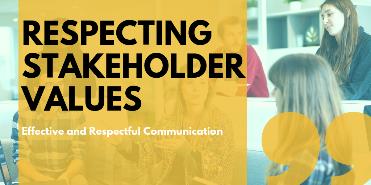 Cadenas de suministro sostenibles a través de la gestión de riesgos de RSE

Cumbre Europea de los ODS 2020: asociaciones impactantes para reconstruir mejor.

¿Cómo pueden las empresas abordar los riesgos y amenazas de Sostenibilidad y Responsabilidad Corporativa (RSC) y contribuir a alcanzar los ODS?

Incluye ejemplos prácticos con Tony Chocolonely y Hakro para explicar cómo abordar con éxito los riesgos de RSE y lograr el impacto de los ODS.

Ver Agenda: https://bit.ly/35VQx5Z 
Para más información: https : //www.csreurope.org/europe-sd ...
Ver video
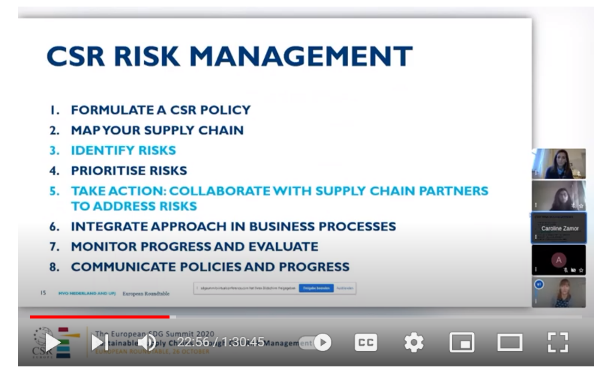 https://www.youtube.com/watch?v=BPtoDVGFEFI
Uso de la filantropía para gestionar el impacto y el riesgo con las partes interesadas en la sociedad
La responsabilidad filantrópica es el pilar de la responsabilidad social empresarial que cuestiona cómo actúa una empresa y cómo contribuye a la sociedad. En su forma más simple, la responsabilidad filantrópica se refiere a cómo una empresa gasta sus recursos para hacer del mundo un lugar mejor. Esto incluye:

Si una empresa dona ganancias a organizaciones benéficas o causas en las que cree
Si una empresa solo realiza transacciones con proveedores o vendedores que se alinean con la empresa filantrópicamente
Si una empresa apoya los esfuerzos filantrópicos de los empleados a través de tiempo libre o contribuciones equivalentes
Si una empresa patrocina eventos de recaudación de fondos o tiene presencia en la comunidad para eventos relacionados
Fuente Investopedia
“En el contexto de la responsabilidad social, el respeto por el estado de derecho significa que una empresa cumple con todas las leyes y reglamentos aplicables… incluso si no se aplican adecuadamente”.

El estado de derecho se refiere a la supremacía de la ley ya la idea de que ningún individuo o empresa está por encima de la ley y que el gobierno también está sujeto a la ley. El estado de derecho contrasta con el ejercicio arbitrario del poder. Por lo general, está implícito en el estado de derecho que las leyes y los reglamentos se escriben, se divulgan públicamente y se aplican de manera justa de acuerdo con los procedimientos establecidos. ( Fuente )
Fuente: ISO 26000:2010 Cláusula 4.6
Principio 5
Respeto al Estado de derecho

Cumplir con la Ley y la Regulación y Tener Procedimientos Establecidos
Fuente ISO Responsabilidad Social
Este concepto se denomina “estado de derecho” y afecta todo lo relacionado con el lugar donde trabaja la gente y cómo vive. Al tener un fuerte estado de derecho, los gobiernos brindan a las empresas y a la sociedad la estabilidad de saber que todos los derechos son respetados y protegidos. Un fuerte estado de derecho incluye cuando una empresa tiene:

claramente escritas y de fácil acceso que crean certeza y exigibilidad de los derechos legales
Un poder judicial o auditor independiente e imparcial que promueva la equidad y asegure una resolución de disputas transparente, oportuna y predecible

Hay grandes beneficios para las empresas y otras partes interesadas al respetar y apoyar el estado de derecho. Cuando el estado de derecho es débil, es más difícil para las empresas responsables funcionar, cumplir con sus obligaciones legales y proteger sus derechos legales.

Naciones Unidas promueve el estado de derecho para proteger a ciudadanos y empresas
Principio 5
Respeto al Estado de derecho

Protege a los ciudadanos y las empresas. Es más difícil funcionar en empresas donde 'la ley es débil'.
Una empresa debe;

Cumplir con los requisitos legales en todas las jurisdicciones en las que opera una empresa, incluso si esas leyes y reglamentos no se aplican adecuadamente;
Asegurar que sus relaciones y actividades se ajusten al marco legal previsto y aplicable ;
Mantenerse informado de todas las obligaciones legales ; y
periódicamente su cumplimiento con las leyes y regulaciones aplicables.

Utilice el marco Business for Rule of Law
Principio 5
Respeto al Estado de derecho

Cumplir con la Ley y la Regulación y Tener Procedimientos Establecidos
Considere actividades adversas como la discriminación contra grupos de empleados, el desprecio por los recursos naturales o el uso poco ético de los fondos de la empresa. Es más probable que este tipo de actividad conduzca a demandas, litigios o procedimientos legales en los que la empresa puede verse afectada financieramente de manera negativa y ser capturada en los titulares de las noticias. Al adherirse a las prácticas de RSE, las empresas pueden mitigar el riesgo al evitar situaciones problemáticas y cumplir con actividades favorables ( Fuente )
“En situaciones en las que la ley o su implementación no prevean garantías ambientales o sociales adecuadas, una empresa debe esforzarse por respetar, como mínimo, las normas internacionales de comportamiento ” .

Las normas internacionales de comportamiento se “…derivan del derecho internacional consuetudinario, los principios generalmente aceptados del derecho internacional o los acuerdos intergubernamentales reconocidos universal o casi universalmente”.

Estos se pueden encontrar en instrumentos internacionales autorizados de empresas como las Naciones Unidas, la Organización Internacional del Trabajo (OIT).
 Fuentes: ISO 26000:2010 Cláusula 2.11 y 4.7
Principio 6
Respeto a las Normas Internacionales de Comportamiento

Cumplir con las expectativas ampliamente compartidas y generar una mayor aceptación
Fuente ISO Responsabilidad Social
Gestión de riesgos, impactos y responsabilidades ambientales
La responsabilidad ambiental es el pilar de la responsabilidad social empresarial arraigada en la preservación de la madre naturaleza. A través de operaciones óptimas y el apoyo a las causas relacionadas, una empresa puede asegurarse de dejar los recursos naturales mejor que antes de sus operaciones. Las empresas a menudo persiguen la administración ambiental a través de:
Reducir la contaminación, los desechos, el consumo de recursos naturales y las emisiones a través de los procesos de fabricación.
Reciclaje de bienes y materiales a lo largo de los procesos, incluida la promoción de prácticas de reutilización con sus clientes.
Compensar los impactos negativos reponiendo los recursos naturales o apoyando causas que puedan ayudar a neutralizar el impacto de la empresa. Por ejemplo, un fabricante que tala árboles puede comprometerse a plantar la misma cantidad o más
Distribuir bienes de manera consciente eligiendo métodos que tengan el menor impacto en las emisiones y la contaminación.
Crear líneas de productos que potencien estos valores . Por ejemplo, una empresa que ofrece una cortadora de césped a gas puede diseñar una cortadora de césped eléctrica.
Fuente Investopedia
La debida diligencia en materia de derechos humanos es un posible cambio de juego para las empresas: de "nombrar y avergonzar" a "saber y mostrar". Nombrar y avergonzar es una respuesta de partes interesadas externas al hecho de que las empresas no respetan los derechos humanos.
Conocer y mostrar es la interiorización de ese respeto por parte de las propias empresas a través de la debida diligencia en derechos humanos.
Como usted sabe, las empresas llevan a cabo de forma rutinaria la diligencia debida para asegurarse de que una transacción contemplada no tiene riesgos ocultos. Controles internos para la gestión continua de riesgos tanto para la empresa como para las partes interesadas que podrían verse perjudicadas por su conducta, por ejemplo, para prevenir la discriminación laboral, el daño ambiental o la conducta delictiva.
Principio 7
Respeto a los Derechos Humanos


Respetar los derechos humanos significa evitar infringir los derechos de los demás y abordar los impactos adversos que puedan ocurrir . Se aplica a todas las empresas en todas las situaciones.
Gestión de riesgos e impactos en derechos humanos
ISO 26000 alienta a los usuarios a identificar y responder a los miembros de los grupos vulnerables dentro de su esfera de influencia

Los usuarios deben evitar la complicidad; es decir, evitar ayudar a quienes abusan de otros y evitar beneficiarse directamente de los abusos cometidos por otra persona

Algunos ejemplos de medidas

Desarrollar mecanismos de "diligencia debida": formas de identificar, abordar y prevenir daños reales o potenciales a los derechos humanos como resultado de sus actividades.
Examinar el tratamiento de personas y grupos vulnerables en su empresa, como pueblos indígenas, niñas y mujeres, históricamente discriminados por motivos de raza, etnia o religión, personas con discapacidad, adultos mayores, migrantes, etc.
Proporcionar remedio, soluciones y procedimientos de queja.
Fuente ISO Responsabilidad Social
ISO 26000 insta a sus usuarios a identificar las poblaciones vulnerables entre sus partes interesadas y trabajar para garantizar su trato justo
“..En situaciones donde los derechos humanos no estén protegidos, tome medidas para respetar los derechos humanos y evite aprovecharse de estas situaciones…” Fuente: ISO 26000:2010 Cláusula 4.8
Principio 7
Respeto a los Derechos Humanos


La diligencia debida en materia de derechos humanos puede ayudar a las empresas a reducir sus riesgos, incluido el riesgo de incumplimiento.
( Leer más sobre cómo)
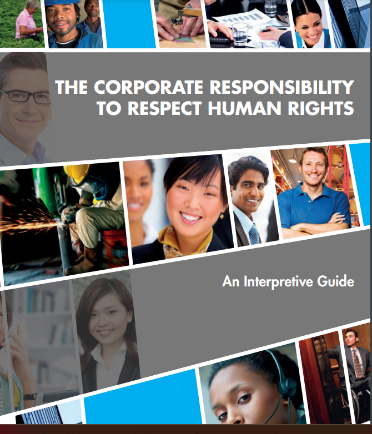 Guía de las Naciones Unidas sobre los derechos humanos
Ejemplos de estudios de casos Cómo RSC
Mitiga el riesgo y el impacto para las pymes europeas
Estudios de caso
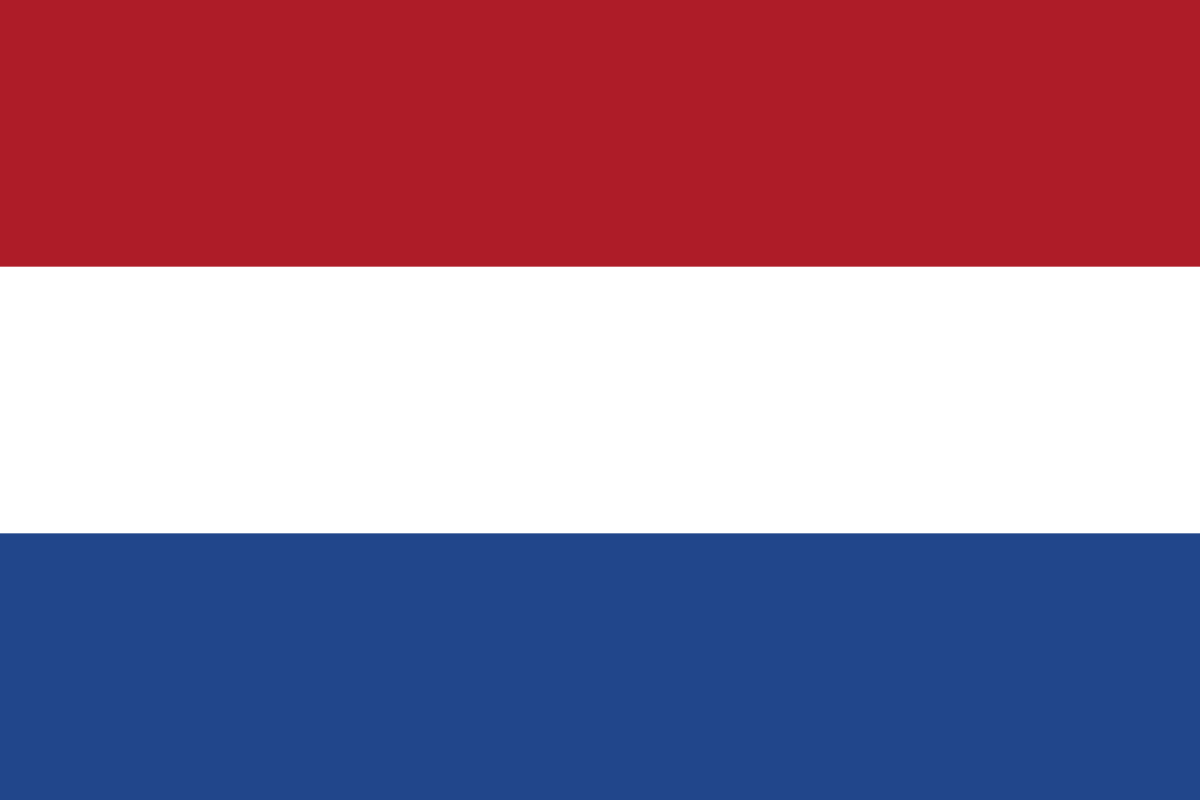 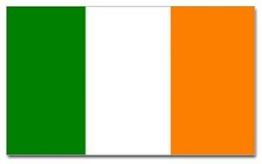 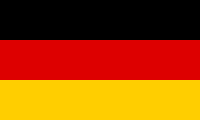 NINE & Co Ropa infantil Países Bajos
Ingeniería TEG, Irlanda
Helado Florida Eis, Alemania
NINE & Co trabaja en estrecha colaboración con una cantidad menor de proveedores, lo que les permite aumentar la transparencia, construir relaciones más sólidas y aumentar el conocimiento de la cadena de suministro. Entre 2017-2019 disminuyeron de más de 100 proveedores a 48 proveedores. La mayoría de sus proveedores son miembros y están auditados por un estándar de cumplimiento social. Cada año NINE & Co visitan las fábricas de los proveedores para trabajar en la calidad, seguridad y bienestar de los trabajadores y condiciones de trabajo.
Florida Eis ha logrado convertir sus operaciones y producción a CO2 Neutral desde 2013 mediante la implementación de tecnologías innovadoras que dan como resultado un ahorro de energía óptimo. Están comprometidos con las organizaciones benéficas de la comunidad local y tienen una carta de compromiso con el medio ambiente, las plantas y el mundo animal.
Consulte los estudios de casos de RSE para conocer cómo mitigan el riesgo y el impacto utilizando enfoques de RSE. TEG, por ejemplo, incorpora información sobre productos y calidad, políticas de pago, salud y seguridad de los empleados, diseño de productos sostenibles, políticas de impacto ambiental e incluso tiene una Certificación Ambiental Eco Merit para respaldar la reputación de RSE de su empresa.
¡Bien hecho!
Has completado el módulo 6

El siguiente es el Módulo 7
Implementar el marco ISO 26000 para mitigar el riesgo y el impacto
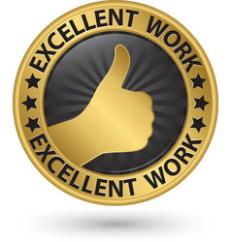 https://www.csrready.eu/
Facebook